Муниципальное дошкольное образовательное учреждение 
«Детский сад №78»
Интеллектуальные игры и технологии в речевом развитии дошкольников с ЗПР
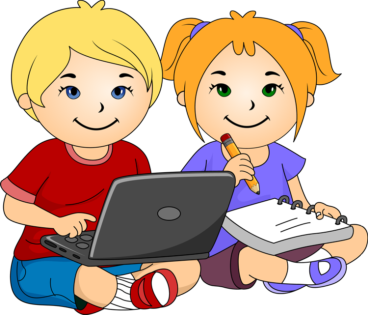 материал подготовила: учитель-дефектолог Моругина Е.Т.
В Федеральном Государственном Стандарте ДО  
«Речевое развитие» выделено как основная образовательная область. 
Речь является основанием для развития всех остальных видов детской деятельности: 
- общения, 
- познания, 
- познавательно-исследовательской и даже 
- игровой. 
	В связи с этим, непосредственно само речевое развитие детей должно быть актуальным в работе всех педагогов ДОУ.
Развитие речи ребёнка осуществляется на основе:
 - освоения предметных действий;
 - познавательного развития;
 - игровой деятельности;
 - трудовой деятельности;
 -  других видов детской деятельности (рисование, лепка, аппликация, конструирование);
 - общения со взрослыми и детьми.
Игры на развитие речи для детей с ЗПР
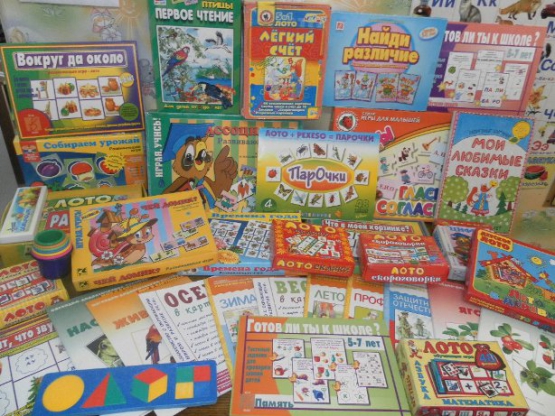 «Какой? Какая? Какое?»
Цель: учить образовывать прилагательные и согласовывать их с существительными в роде, числе, падеже.
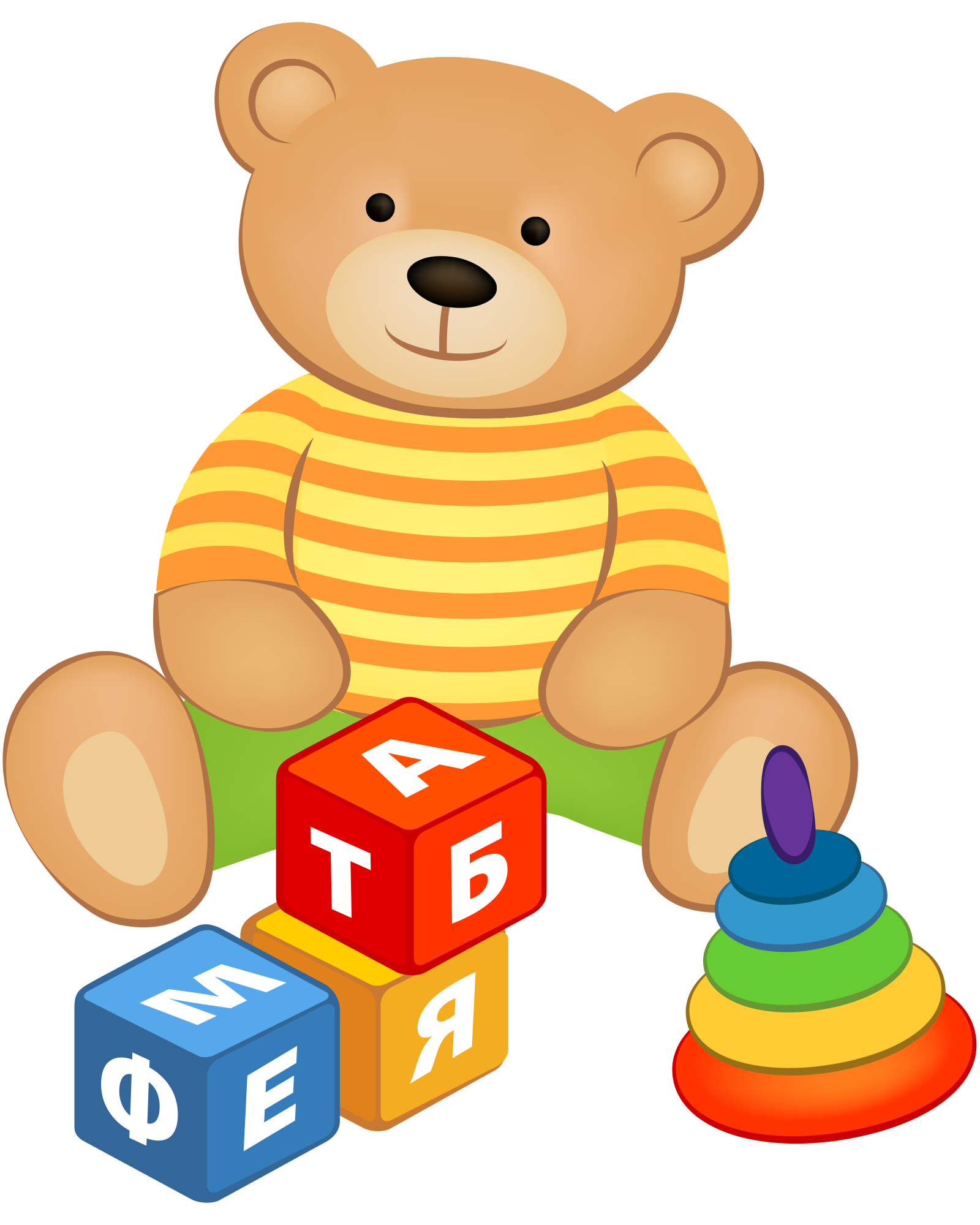 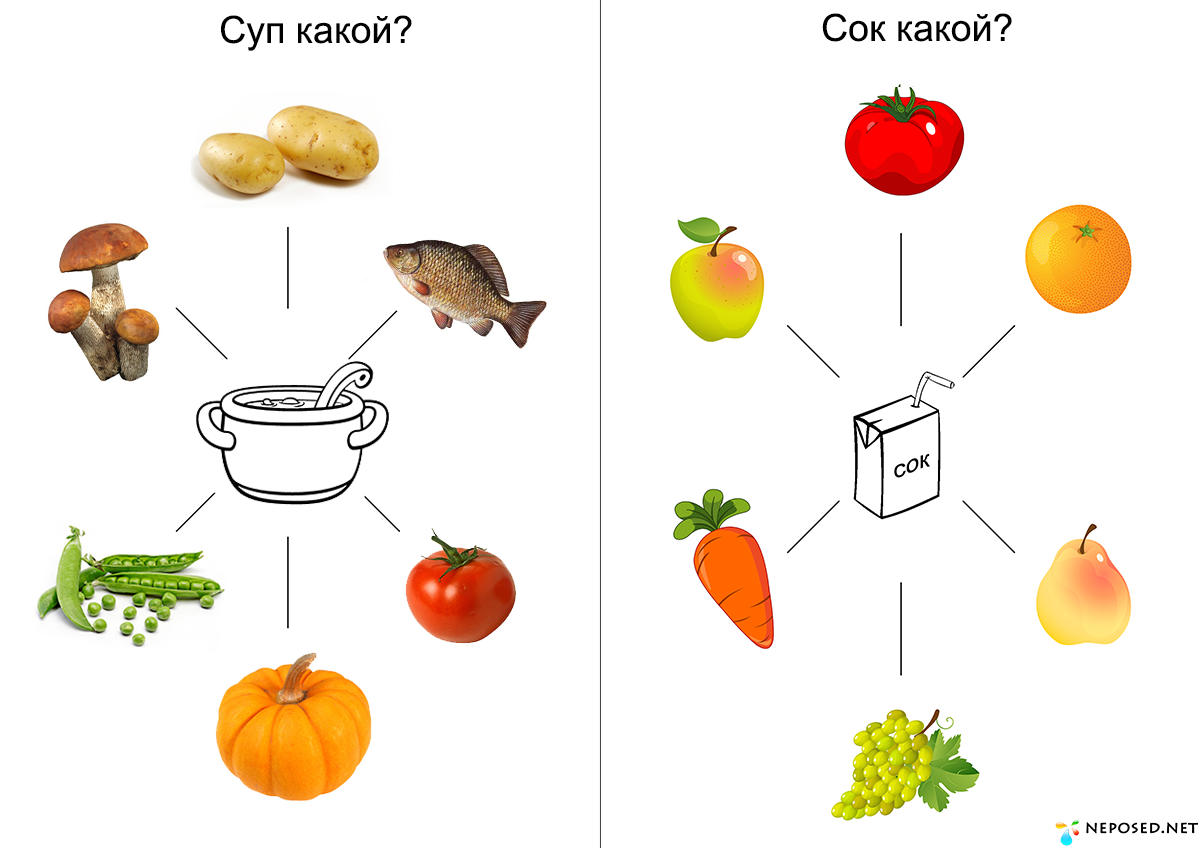 «Назови ласково»Цель: учить образовывать существительные с уменьшительно-ласкательными суффиксами.Снег – снежокСанки - саночкиСнеговик - снеговичокЁлка - ёлочка
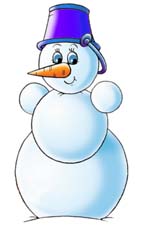 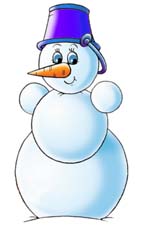 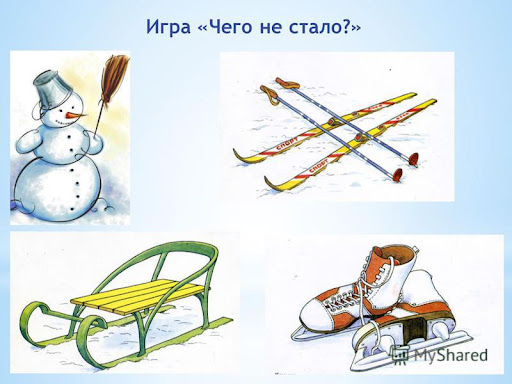 «Почини сломанные игрушки»
Цель: Закрепление форм  именительного и родительного падежа.
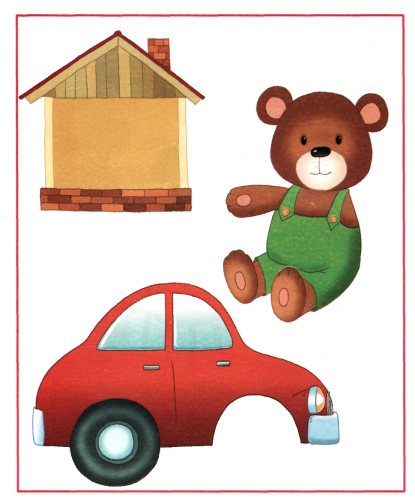 «Два и пять»
Цель: научить согласовывать существительные с числительными, употреблять их в речи.
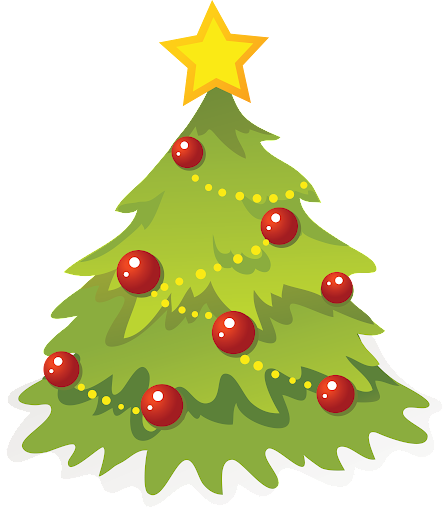 2
5
Игра предлоги
Цель: учить понимать значение предлогов: на, в, за, под, к, от, по, около, и т.д.; дифференцировать предлоги: на – в, на – под; правильно употреблять их в речи; составлять предложения с предлогами по демонстрации действий, по сюжетным и предметным картинкам, по схеме предлога.
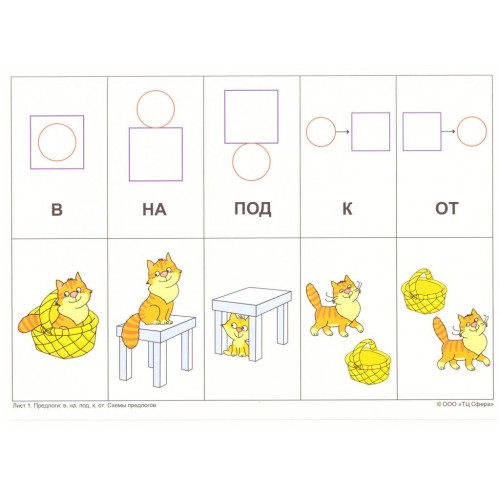 Путешествие во времени
Цель: учить быстро запомнить название дней недели и название месяцев, их последовательность.
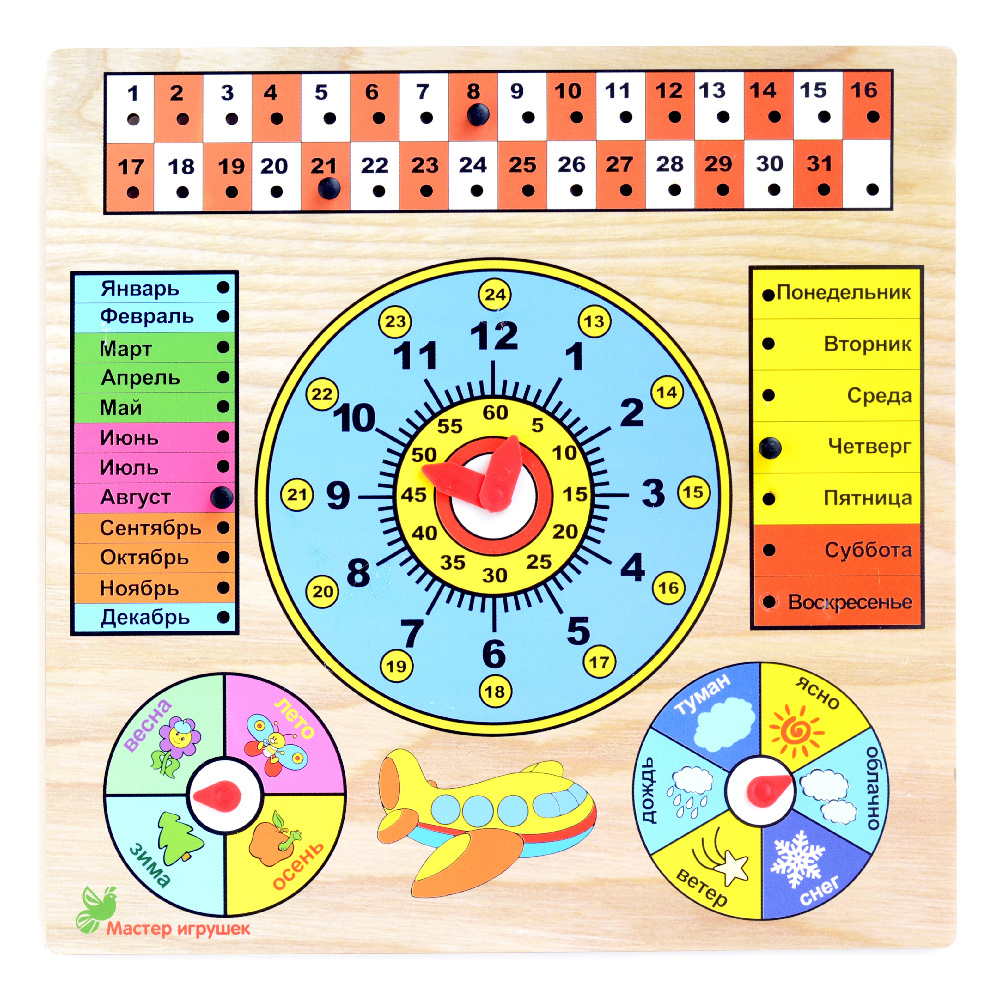 Описательны рассказ
Цель: учить составлять небольшие рассказы-описания с опорой на  схему.
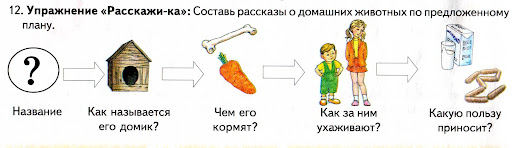 Пересказ рассказа «Здравствуй, зимушка – зима!»
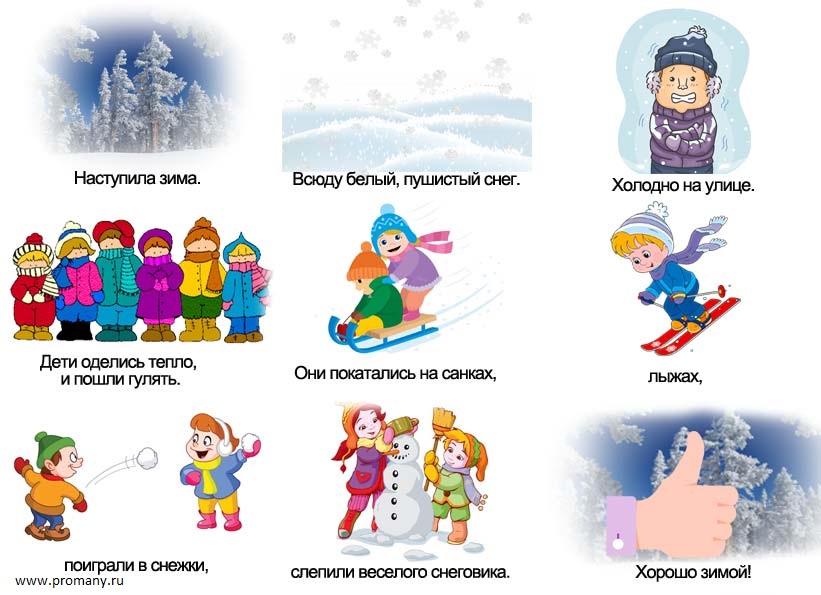 Спасибо за внимание!